Implement Policies that Promote Production and Consumption of Local Foods
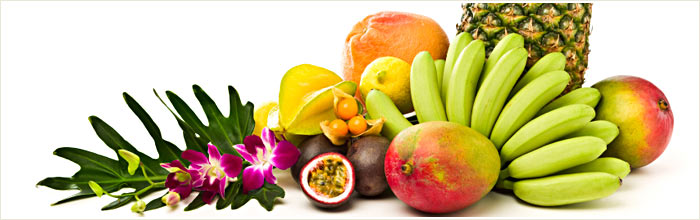 Background
The WHO STEPS report indicate that Pacific Islanders are eating more imported foods and less locally grown fresh foods that are rich in micronutrients and low in fats, sugars, and salt.
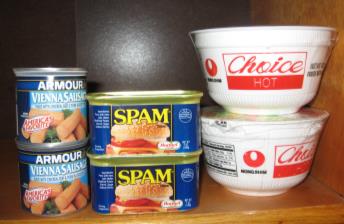 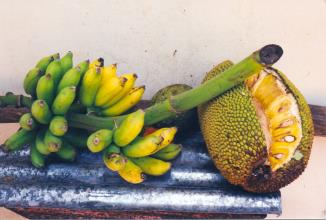 [Speaker Notes: Picture of banana and breadfruit: http://www.allenshawfoundation.org/megan]
Fact
Obesity rates in the Pacific are among the highest in the world: 75% in American Samoa, 45% in the Republic of the Marshall Islands, and 43% in the Federated States of Micronesia, compared to the U.S. with 33%.
[Speaker Notes: Source: World Health Organization STEPS 2008]
Did you know?
Diabetes prevalence among adults in the Pacific region is among the highest in the world; 47% in American Samoa compared with 13% in mainland USA, and it ranges from 14% to 44% elsewhere in the region.
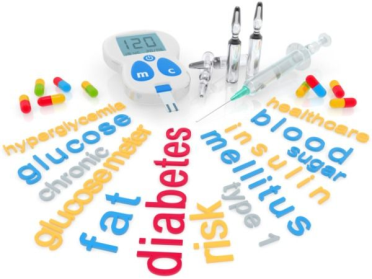 [Speaker Notes: Source: World Health Organization (2010). Pacific Islanders pay heavy price for abandoning traditional diet. Bulletin of the WHO, 88(7):481-560.

Picture: http://healthmeup.com/photogallery-healthy-living/about-diabetes-and-misconceptions-about-diabetes/18317]
Did you know?
Affordable food is a significant issue for Pacific Islanders.  Healthier food options are often more expensive than those with high concentrations of fat and sugar.
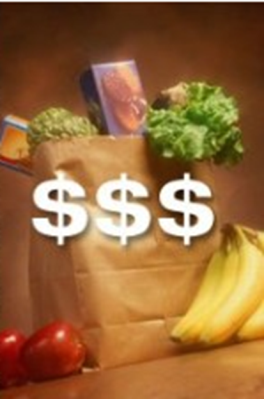 [Speaker Notes: Source: World Health Organization (April 10, 2010).  WHO Pacific Food Summit Fact Sheet. Retrieved from:
http://www.wpro.who.int/mediacentre/factsheets/fs14042010/en/

Picture: http://endtimessigns.wordpress.com/tag/food-shortages/]
Did you know?
Purchasing imported food is taking up an increasingly large part of family incomes.  The Food and Agriculture Organization index of food prices rose by 9% in 2006, by 24% in 2007 and by 51% in the first months of 2008.
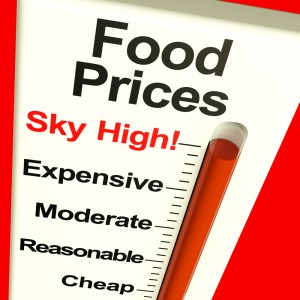 [Speaker Notes: Source: World Health Organization (April 10, 2010).  WHO Pacific Food Summit Fact Sheet. Retrieved from:
http://www.wpro.who.int/mediacentre/factsheets/fs14042010/en/

Picture: shutterstock_92612722_Food-Prices-High1]
Fact
Eating local means more for the local economy.  According to a study by the New Economics Foundation in London, a dollar spent locally generates twice as much income for the local economy.  When businesses are not owned locally, money leaves the community at every transaction.
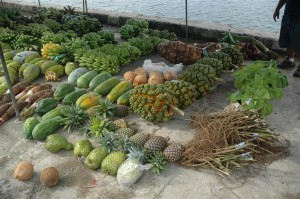 [Speaker Notes: Source: Eat Local Challenge Weblog.  Retrieved from:  http://www.lifebeginsat30.com/elc/2006/04/10_reasons_to_e.html

Picture from: http://www.nybg.org/plant-talk/2009/07/people/preserving-knowledge-of-traditional-plants-in-micronesia/]
Fact
Locally grown produce is fresher. While produce that is purchased in the supermarket or a big-box store has been in transit or cold-stored for days or weeks, produce that you purchase at your local farmer’s market has often been picked within 24 hours of your purchase.  This freshness not only affects the taste of your food, but the nutritional value which declines with time.
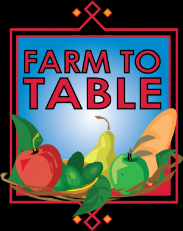 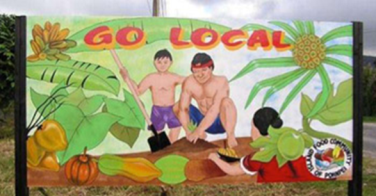 [Speaker Notes: Source: Eat Local Challenge Weblog.  Retrieved from:  http://www.lifebeginsat30.com/elc/2006/04/10_reasons_to_e.html

Picture Farm to Table: http://www.showclix.com/event/3734568]
What is Food Policy?
A food policy consists of the rules and regulations that govern how food is produced and distributed. These are generally run by a Food Policy Council, whose primary goal is to cultivate a stronger and more sustainable local food system in order to bring benefits to residents of a region.
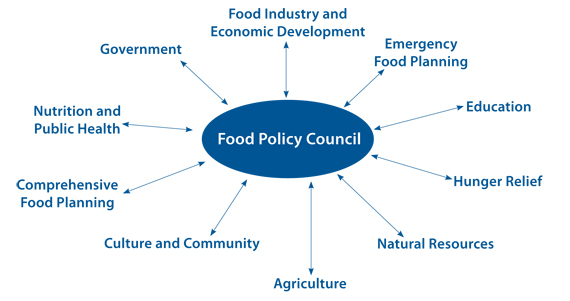 [Speaker Notes: Source: Clemson Cooperative Extension (July 2011). Local Food: Does it matter what we eat?.  Retrieved from: http://www.clemson.edu/extension/county/horry/documents/local_fact_sheet.pdf 

Picture: http://www.planning.org/nationalcenters/health/briefingpapers/foodcouncils.htm]
Strengthen Local Food Production and Consumption
Pacific Islanders need to strengthen local food production and consumption through the adoption and enforcement of model school nutrition and feeding policies that include provisions for promoting local foods.  Reducing processed foods decrease non-communicable diseases and obesity.
Local Food Policy Examples
In New Mexico, the legislature is requiring the purchasing division of the general services department to set a procurement requirement for a minimum percentage of the total dollar amount of food purchased by state agencies and local public bodies to be produced in New Mexico
http://farmtotablenm.org/wp-content/uploads/2013/02/Local-Food-procurement-SB0063-010411.pdf
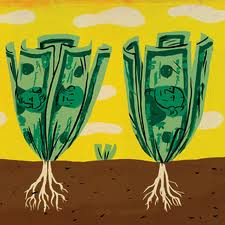 [Speaker Notes: Picture: http://eatlocalguide.com/bouldercounty/slow-money-connects-finance-and-food/]
Local Food Policy Examples
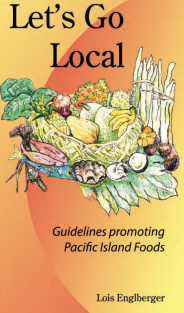 Federated States of Micronesia
Personal and Family level:
Personal commitment
i.e. Stop eating rice
Community level:
Local foods would only be served at events 
	and meetings
Communities banned soft drinks at events
Government level:
Karat proclaimed the Pohnpei State Banana
Banning all imported foods from the Department of Health and Social Affairs offices
[Speaker Notes: Source:Local Food Policies Can Help Promote Local Foods and Improve Health: A Case Study from the Federal States of Micronesia by L Englberger, A Lorens, M Pretrick, M Tara, and E Johnson.  Published by the Hawai'i Journal of Medicine and Public Health in November 2011. http://www.hjmph.org/70.11.suppl2.htm

Picture: http://www.fao.org/docrep/015/an763e/an763e.pdf]
Local Food Policy Examples
Good Laws, Good Food: Putting Local Food Policies to work for our communities
advocate for policies that increase consumption of fresh and local produce
Businesses to commit 10% of their food money to purchase local foods
Local institutions like universities and hospitals to allocate a percentage of their funds to local foods 
Farm to school program
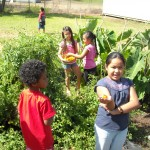 [Speaker Notes: Source: Good Laws, Good Food: Putting Local Food Policies to work for our Communities by the Harvard Food Law and Policy Clinic.  Published in 2012. http://www.law.harvard.edu/academics/clinical/lsc/documents/FINAL_LOCAL_TOOLKIT2.pdf 

Picture: http://mauischoolgardennetwork.org/2011/03/gardens-for-learning-creating-and-sustaining-your-school-garden/]
Local Food Policy Examples
Supporting Agricultural Viability and Community Food Security: A Review of Food Policy Councils and Food System Plans 
Food Policy Council tent to focus on policy analysis, education, coordination and partnerships, and generally address individual components, such as food access. 
Food system plans tend to be more holistic and suggest broad policy, program and investment recommendations. 
Both FPCs and food system plans appear effective at engaging diverse stakeholders, giving them a voice, fostering dialogue and educating the public.
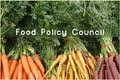 [Speaker Notes: Source: Supporting Agricultural Viability and Community Food Security: A Review of Food Policy Councils and Food System Plans by Julia Freedgood and Anelkis Royce.  Published in December 2012. http://farmland.org/documents/AFT_NNPHI_WhitePaper_FINAL.pdf]
Who can I contact?
Adrian Bauman
Boden Institute of Obesity, Nutrition and Exercise and Prevention Research Collaboration
University of Sydney
Sydney, Australia 
Email:  adrian.bauman@sydney.edu.au

Island Food Community of Pohnpei
P. O. Box 1995Kolonia, Pohnpei 96941 Federated States of MicronesiaEmail:  info@islandfood.org
Website:  http://www.islandfood.org